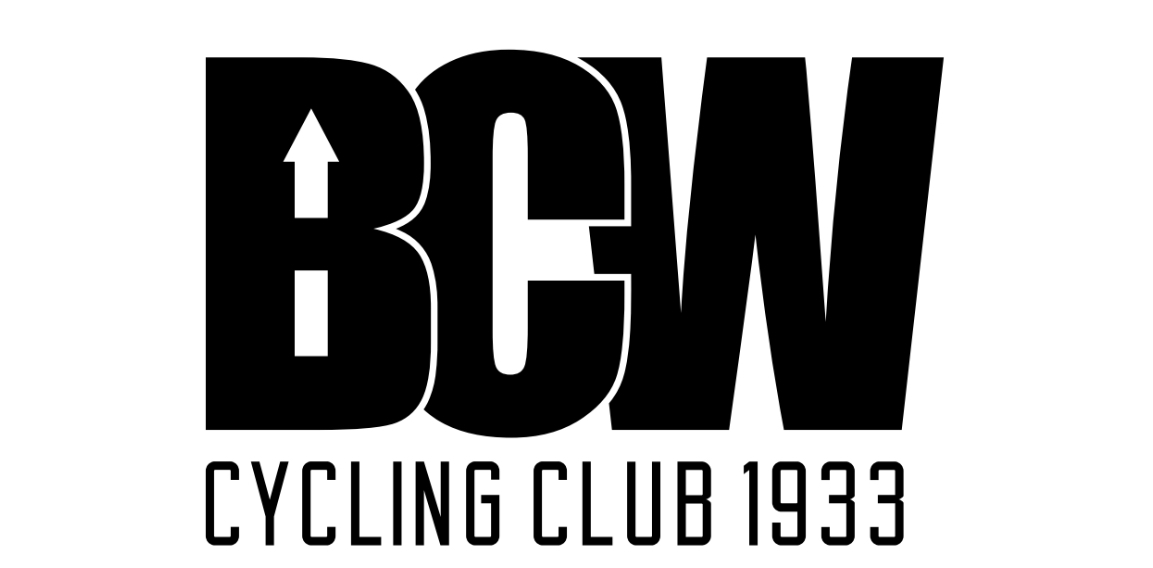 BARROW CENTRAL WHEELERS
Club Instagram page: HERE
Club Facebook page: HERE
Open 10 – L1015Wednesday 28th June 2023Event Start Time: 18:45, with first rider off at 18:46.Promoted for and on behalf of Cycling Time Trials under their Rules and Regulations. 
Primary Time Keeper: Mrs Tracy Moore. 
Assistant Time Keepers: Mr Peter McClure.Promoting Club Chairman & Race Organiser: Mr James Hodgson.
Race Report:

The infamous L1015 always attracts a crowd and this (mid-week) edition was no exception, with 87 riders on the start sheet. 

Riders benefitted from the fast roll-out to the main flatter stretch of the course; onset rain throughout the day broke up nicely in time for the start of the event to commence in the dry and as the evening progressed the weather improved!

Prize winners can be found on page two of this Race Report.

Thank you to all volunteers and marshals in supporting me to host this event. I would also like to thank the entrants for their support shown to our club; we really do appreciate it. 
See you at the National Hill Climb where I’ll yet again be the one holding you on the start line!

James Hodgson, Chairman on behalf of Barrow Central Wheelers Cycling Club.
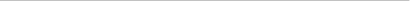 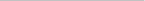 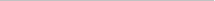 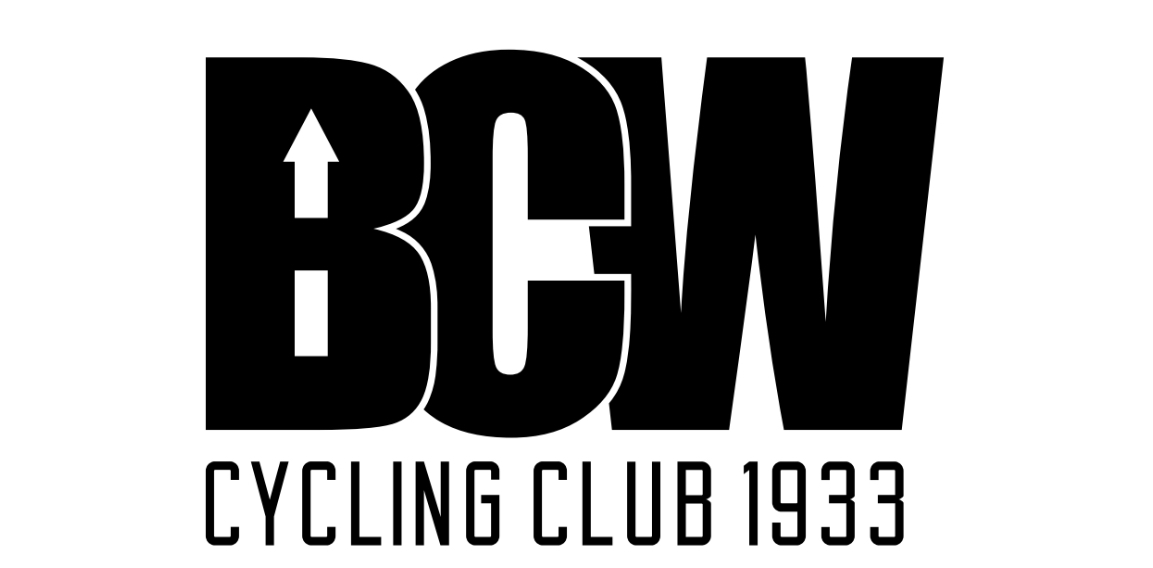 Prize Money:
Please contact James Hodgson, Barrow Central Wheelers Chairman at: montythecat98@gmail.com to your claim winnings.